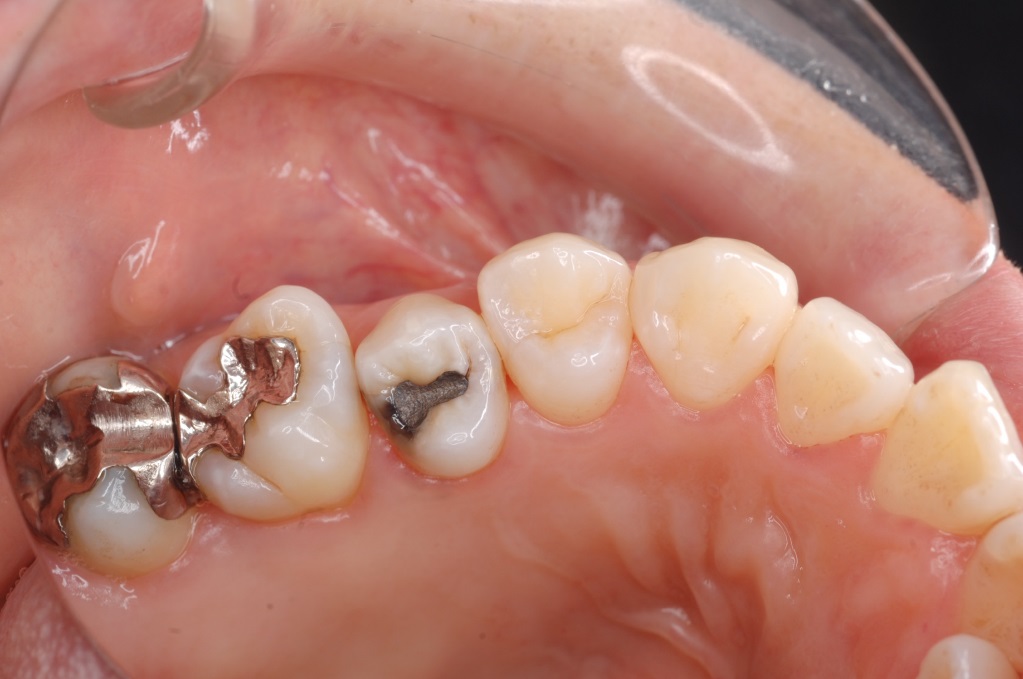 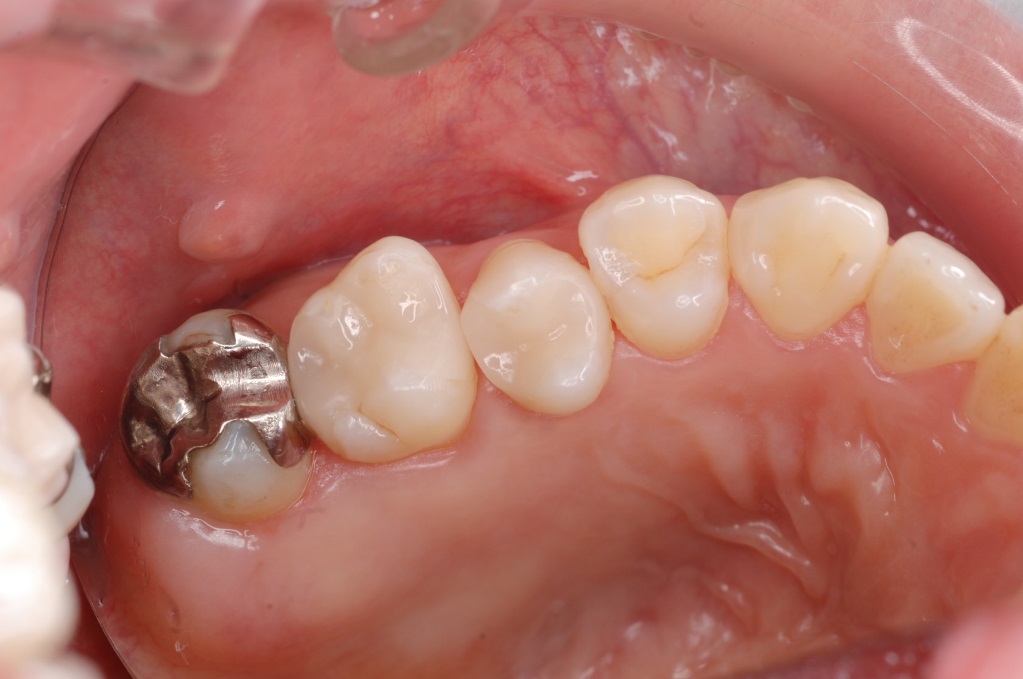 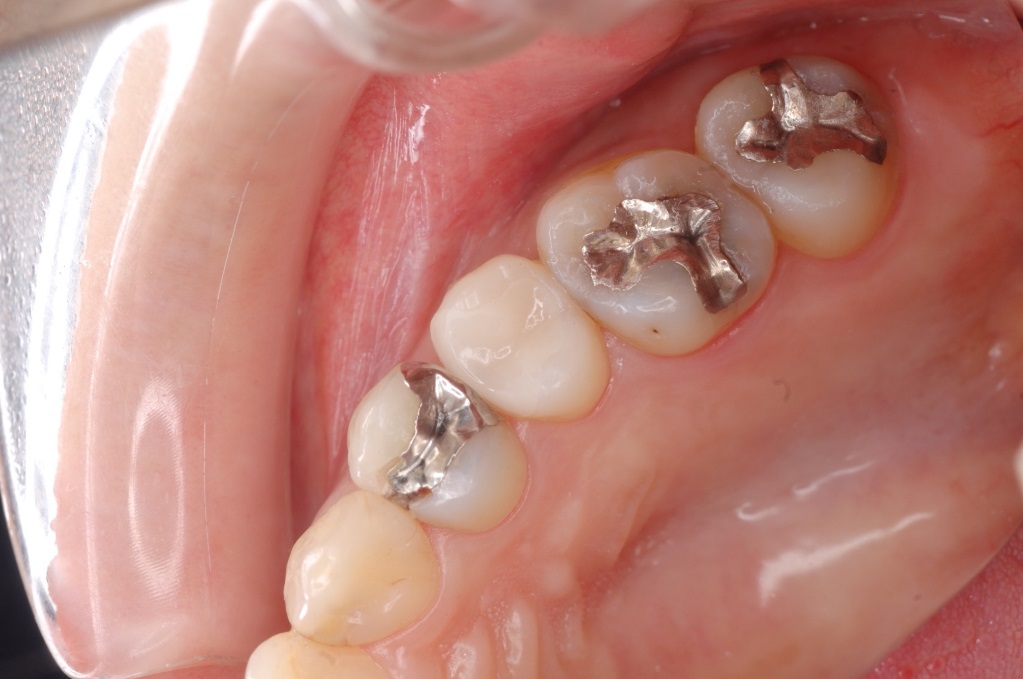 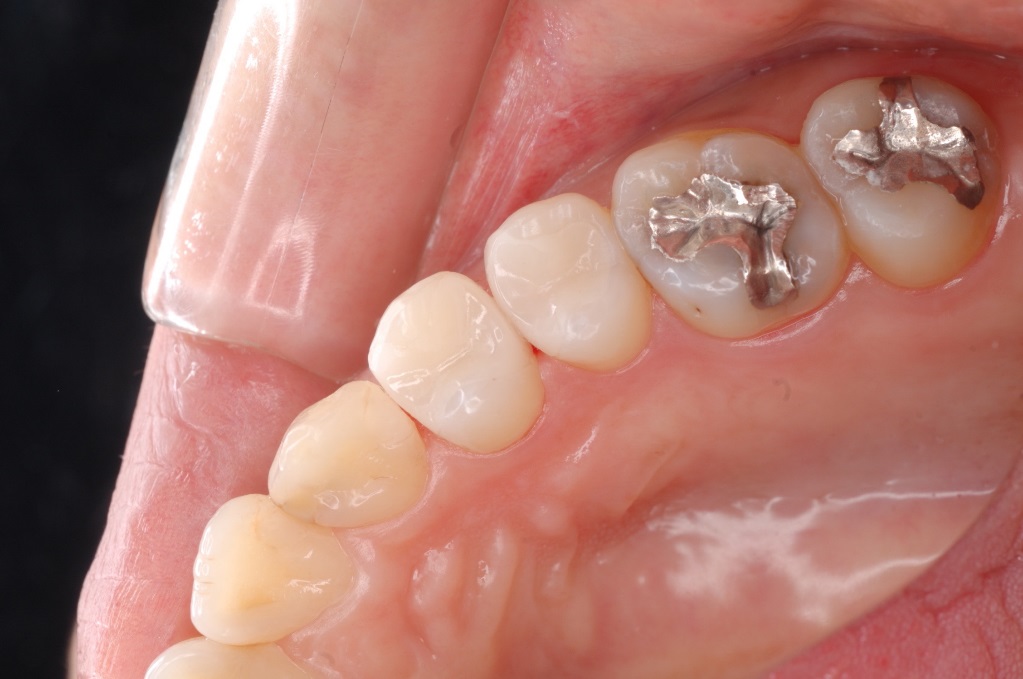 1
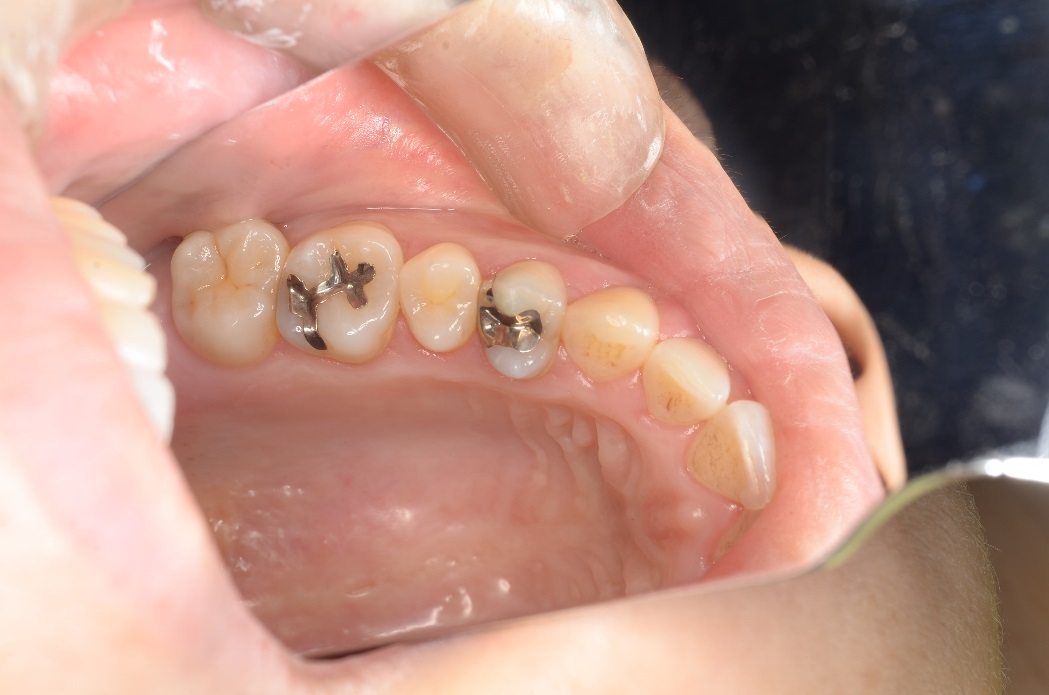 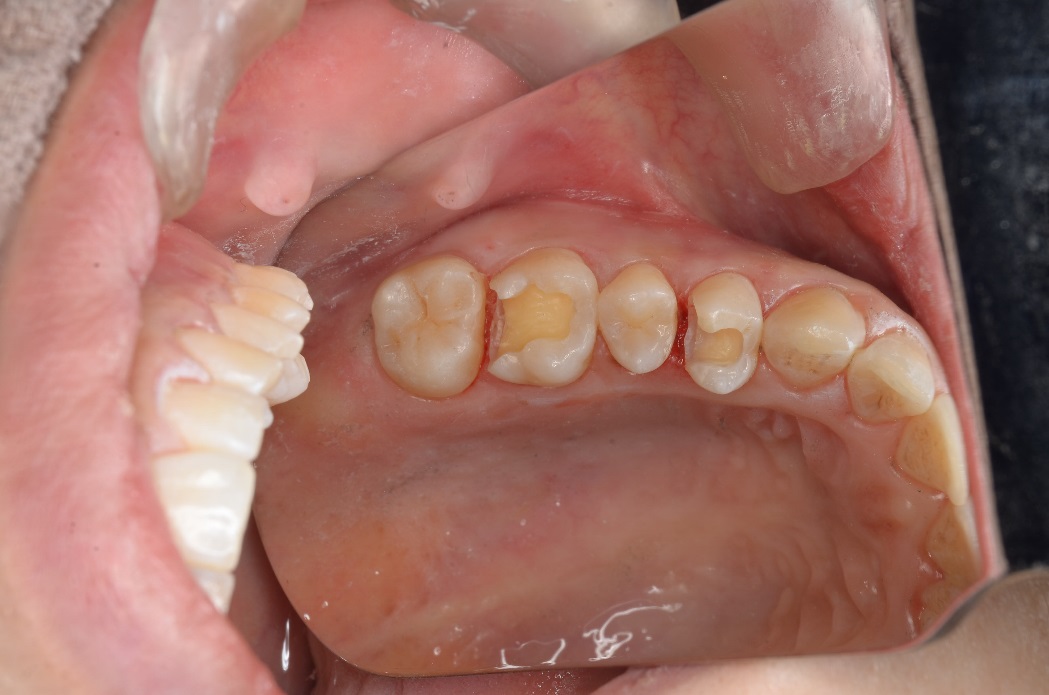 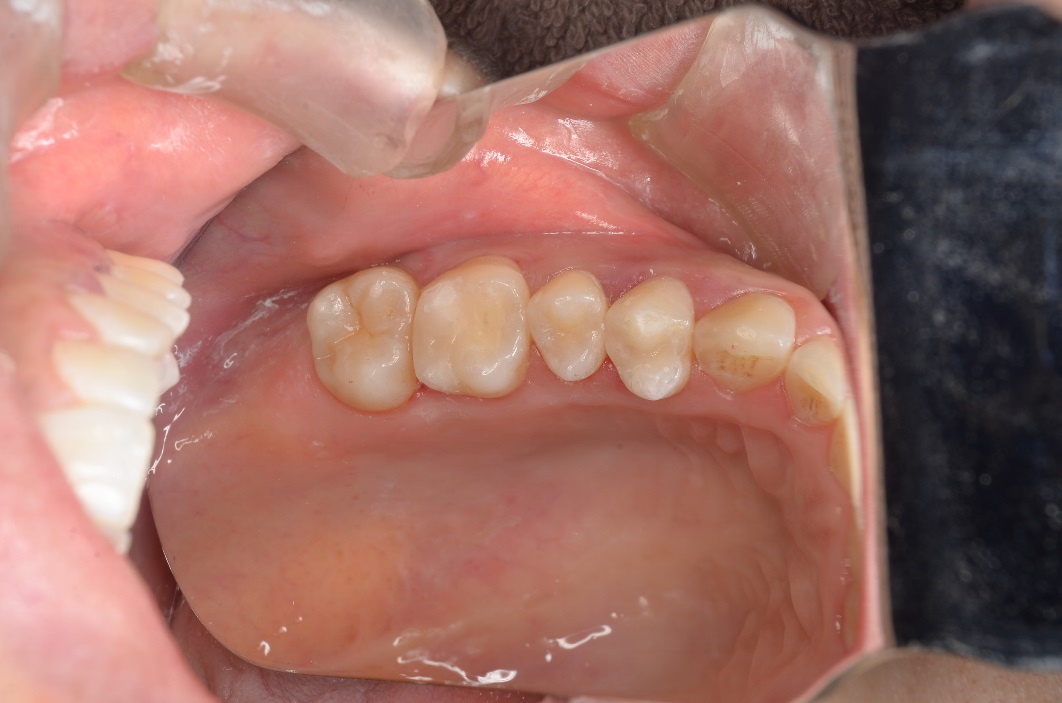 2
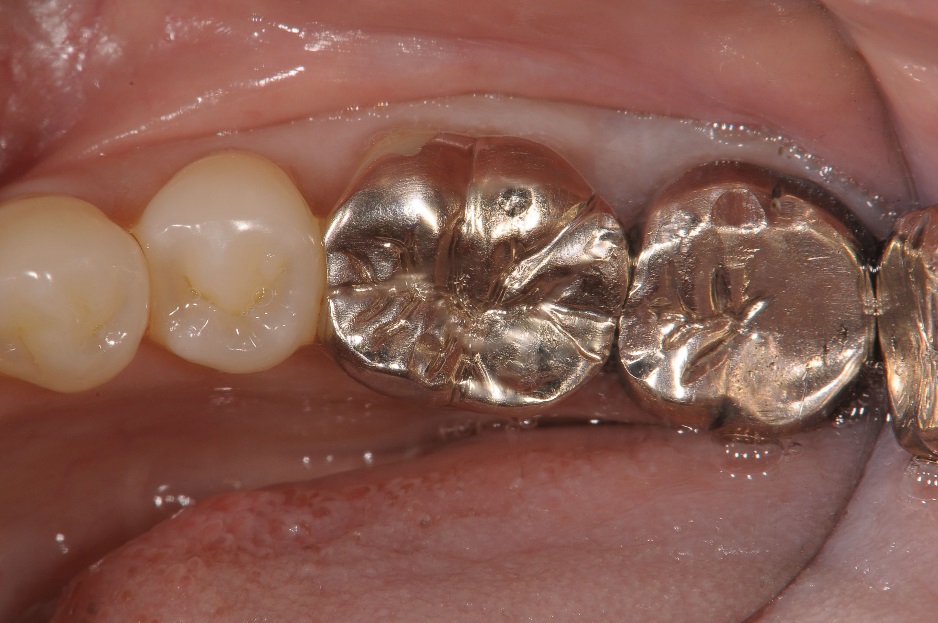 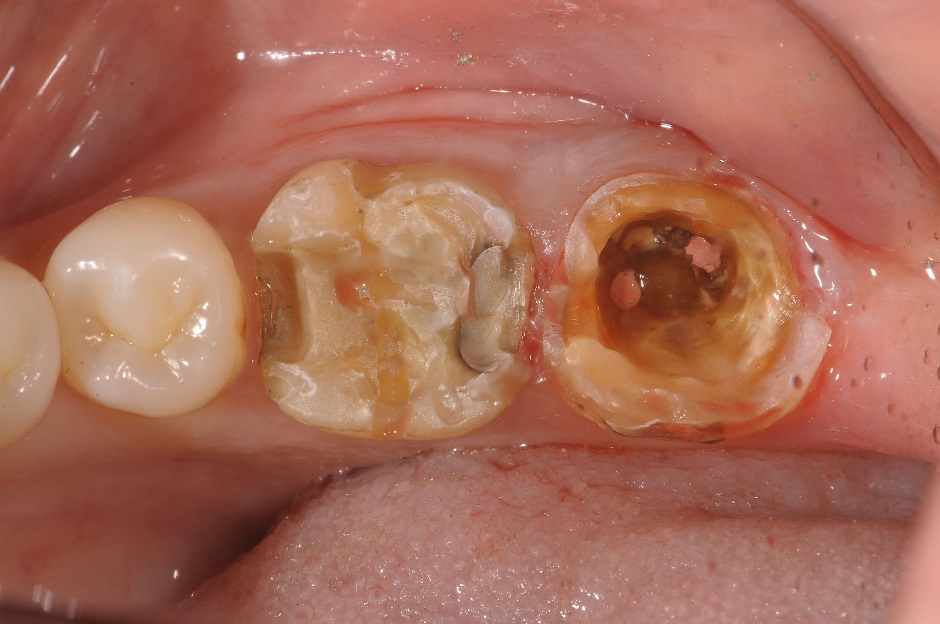 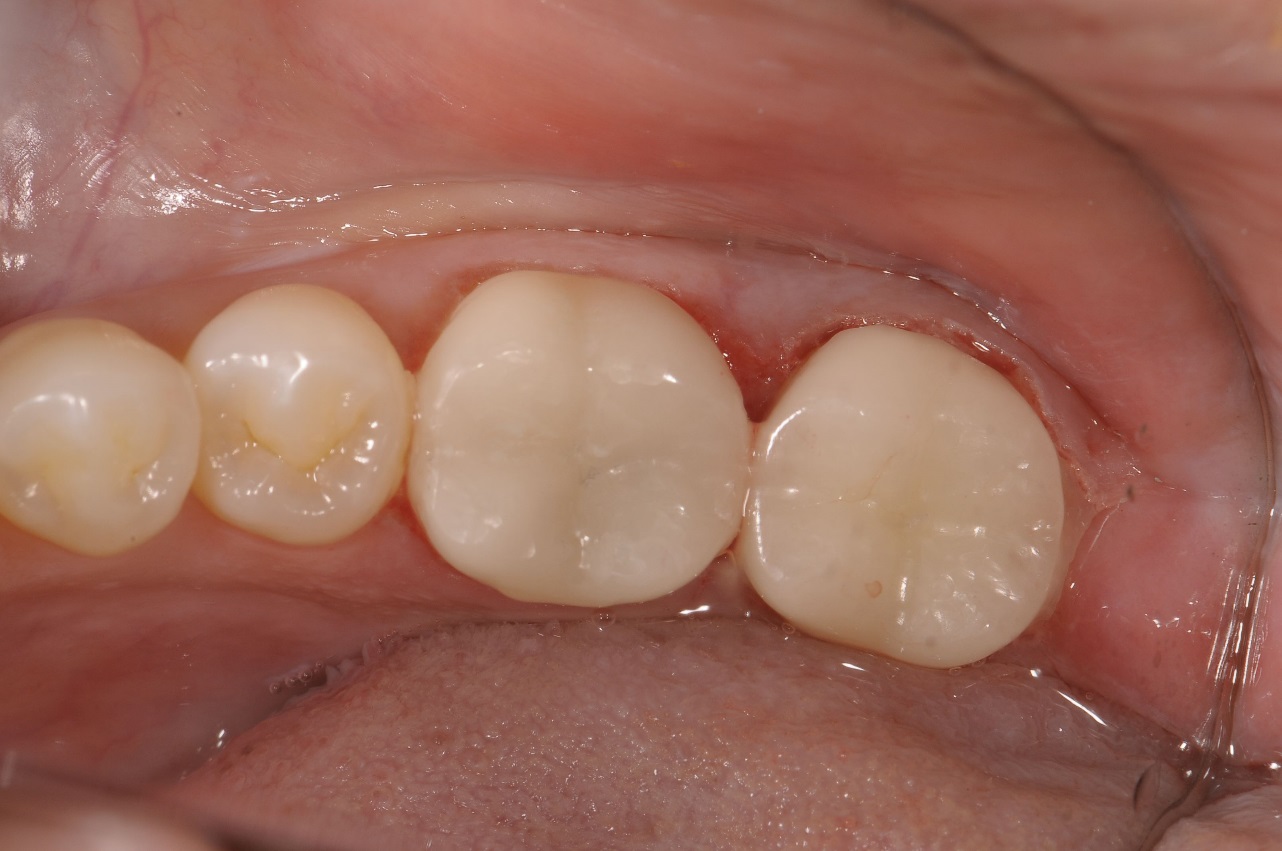 3
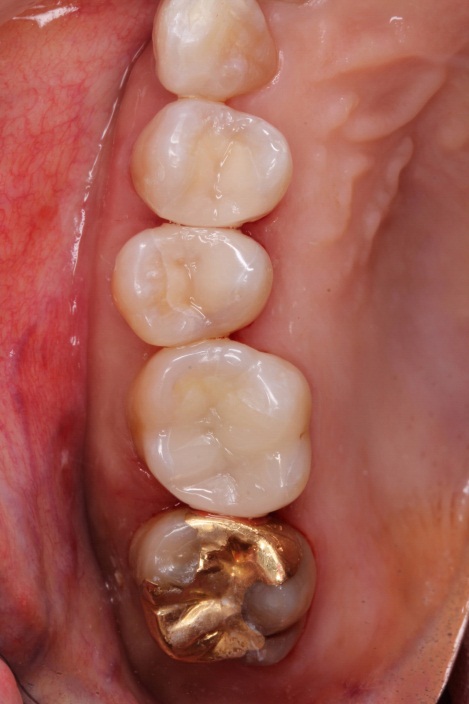 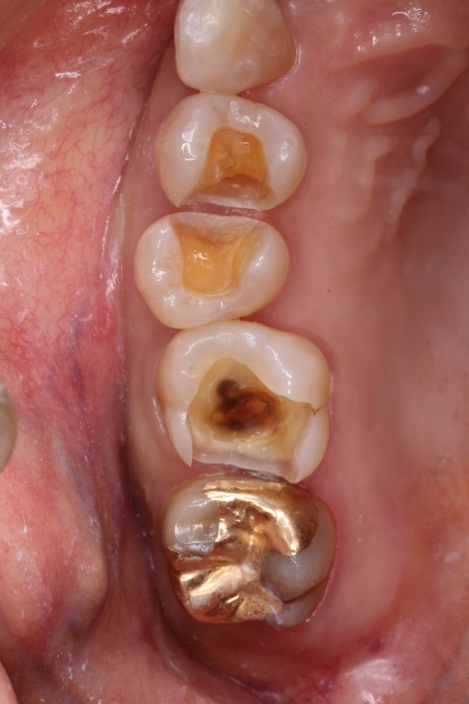 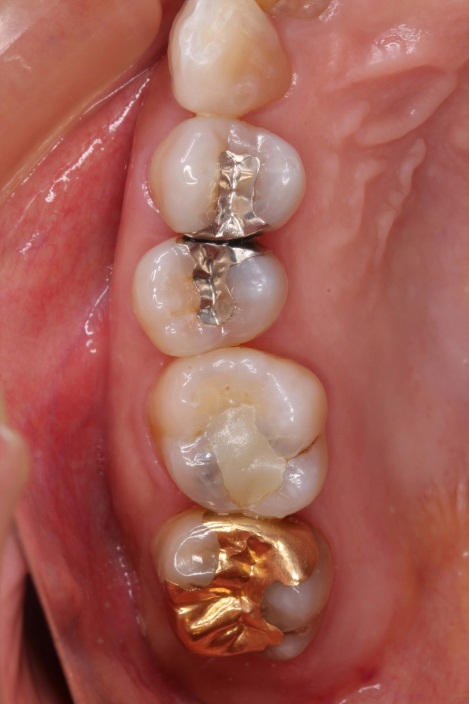 術後
術前
術中
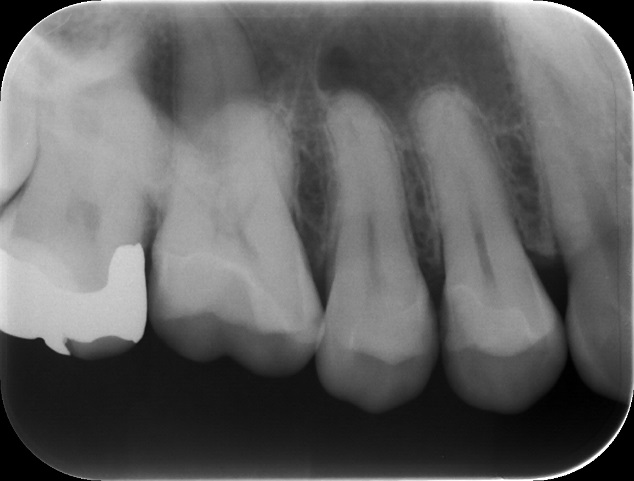 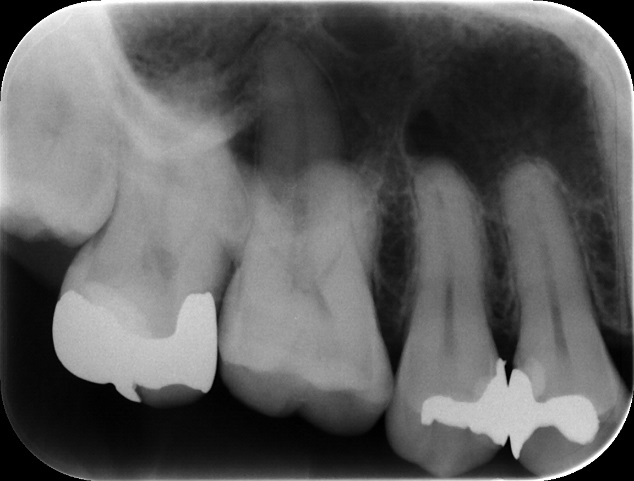 術前
術後
https://youtu.be/FMyVYHOS4Lk
https://youtu.be/uiRlGO07OTs
5